Коля сделал 4 флажка, а Витя на 3 больше. Сколько флажков сделал Витя?
Коля
Витя
на 3 больше
4 + 3 = 7 (ф.)
Ответ: Витя сделал 7 флажков.
У Оли было 8 орехов, а у Серёжи на 4 меньше. Сколько орехов было у Серёжи?
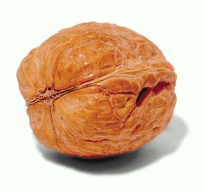 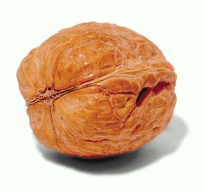 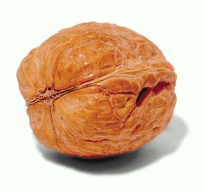 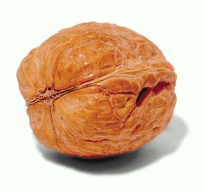 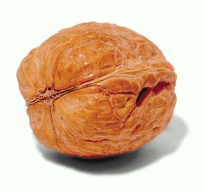 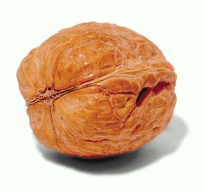 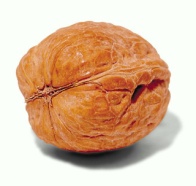 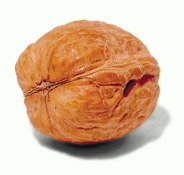 Оля
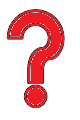 Серёжа
на 4 меньше
4
4(ор.)
8
Ответ: У Серёжи было 4 ореха
Мама купила 3 пакета картофеля  по 2 кг в каждом. Сколько килограммов картофеля купила мама?
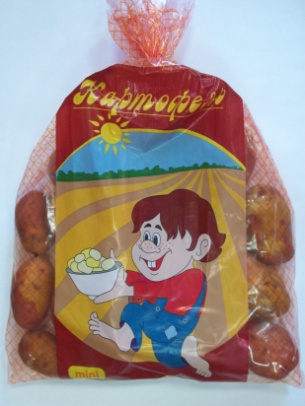 2 кг
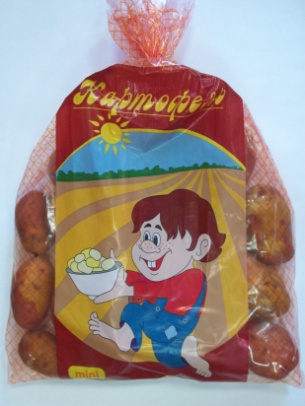 ?
2 кг
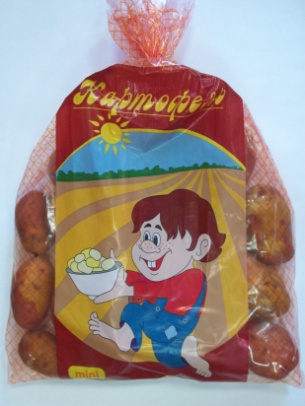 2 кг
2 * 3 = 6 (кг)
Ответ:  6 кг картофеля купила мама.
Сколько коробок понадобится, чтобы разложить 42 карандаша по 6 карандашей в каждую коробку?
6
6
6
6
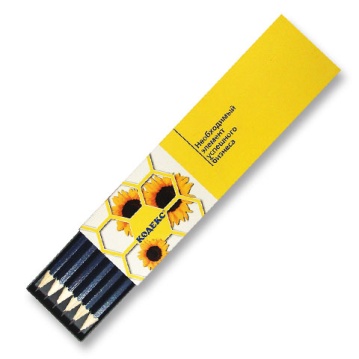 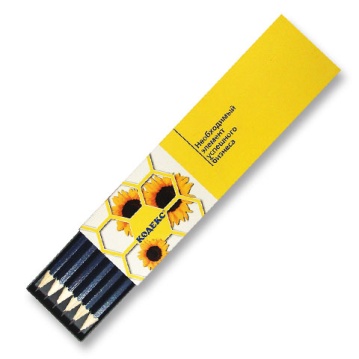 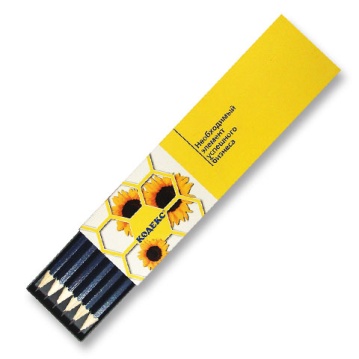 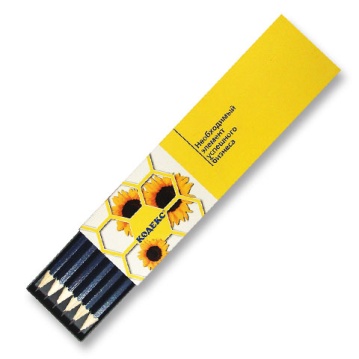 …………..
42
42 : 6 = 7 (к)
Ответ. Понадобится 7 коробок.